وةزارةتى خويَندنى بالاَ و تويَذينةوةى زانستى
زانكؤى سةلاحةددين
كؤليَذى ثةروةردة
بةشى ريَنمايى ثةروةردةيى و دةروونى
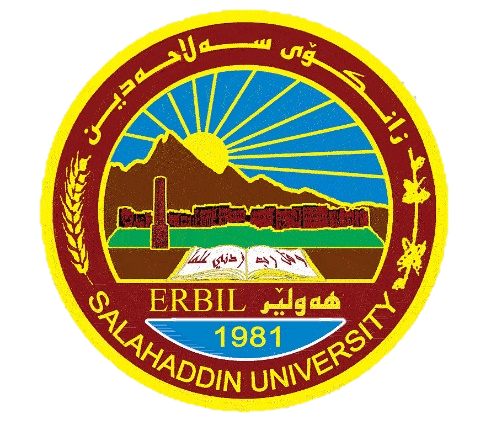 بنةماكانى ريَنمايى دةروونى
2023_2024

 م.ى. نوزاد اسماعيل حسين
هەنگاوەكانی پڕۆسەی رێنمایكردن:
الذكاء المكاني
زيرةكى زمانةوانى
2
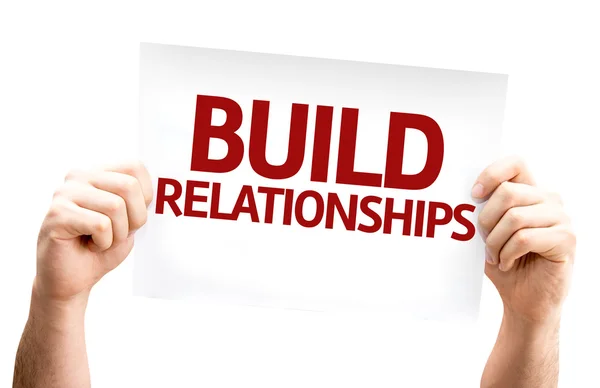 هەنگاوی یەکەم: دروستکردنی پەیوەندی:
لەم هەنگاوەی پرۆسەكە بەرپرسیارێتی زیاتر دەكەوێتە سەرشانی رێنمایكار. 
رێنمایكار كارامەییەكانی بەکاردەهێنێت کە بۆ نەهێشتنی گرژی و دڵەڕاوکێ و
 فشار، ترس ...هتد لای رێنمایكراو.


لەم قۆناغەدا، وەك ئاشكرایە نهێنی پارێزی و دڵنیابوونەوەی رێنمایكراو چ رۆڵێكی گرینگ دەینێت لە بەرەوپێشچوونی پڕۆسەكە بە سەركەوتوویی، بۆیە هەڵسوكەوتی رێنمایكار لە سەرەتادا رۆڵێكی بنەڕەتی دەبینێت بۆ درووست بوونی پەیوەندییەكی گونجاو.
الذكاء الحركي-الجسمي
الذكاء المنطقي الرياضي
زیره‌كی
الذكاء الشخصي
الذكاء الاجتماعي
الذكاء الموسيقي
الذكاء المكاني
زيرةكى زمانةوانى
3
هەندێک لە کارامەییەكانی رێنمایكار بۆ دروستکردنی پەیوەندییەكی باش:

- خۆناساندنی رێنمایكار بە شێوەیەكی باش.
- نیشاندانی ئامادەباشی بۆ چارەسەركردنی گرفتی رێنمایكراو.
- هەوڵدان و دڵنیابوون لە ئاسوودەیی رێنمایكراو.
- چاودێری ڕەفتاری نازارەکی  و لایەنی هەڵچوونی رێنمایكراو.
-  رێگەپێدان بە رێنمایكراو بۆ باسکردنی هۆکاری ئامادەبوونی.
- دەستنیشانكردنی نیگەرانییەكانی رێنمایكراو و دڵنیاكردنەوەی لە یارمەتیدان.
- پێدانی كاتی گونجاو بە رێنمایكراو بۆ وەڵامدانەوە و دەربڕینی هەستەکان.
- دەستنیشانكردنی ئەوەی کە رێنمایكار دەتوانێت پێشکەشی بکات و شێوازی کارکردن.
- گوێگرتن بە وریایی و لە بیر نەكردنی ناوی رێنمایكراو.
الذكاء الحركي-الجسمي
الذكاء المنطقي الرياضي
زیره‌كی
الذكاء الشخصي
الذكاء الاجتماعي
الذكاء الموسيقي
الذكاء المكاني
زيرةكى زمانةوانى
4
هەنگاوی دووەم: لێکۆڵینەوەی ورد - هەڵسەنگاندنی زانیارییەكان:

کاتێک پەیوەندییەکی گونجاو دامەزرا، رێنمایكراوەكان زیاتر ئامادە دەبن بۆ گفتوگۆی قووڵ و گەڕان بەدوای نیگەرانییەکانیان. 

ڕێنمایكراو دەبێت بەرپرسیارێتی زیاتر لە ئەستۆ بگرێت لە گەیاندنی زانیاری و وردەکارییەکانی کێشەکە بە رێنمایكراو.

هەڵسەنگاندن لە سەرەتای پرۆسەكەدا ئەنجام دەدرێت. بەڵام، هەندێک جار هەڵسەنگاندن 
بە درێژایی پرۆسەی رێنمایكردن ئەنجام دەدرێت بە مەبەستی دۆزینەوەی لایەنە شاراوەكان. 

ئامانجی ئەم قۆناغە ئەوەیە کە رێنمایکاران بەدوای زۆرترین زانیاریدا بگەڕێن.

رێنمایكار هەوڵدەدات جیاوازی بکات لە نێوان کێشە ڕووکەشەکان و ئاڵۆزەكان.
الذكاء الحركي-الجسمي
الذكاء المنطقي الرياضي
زیره‌كی
الذكاء الشخصي
الذكاء الاجتماعي
الذكاء الموسيقي
الذكاء المكاني
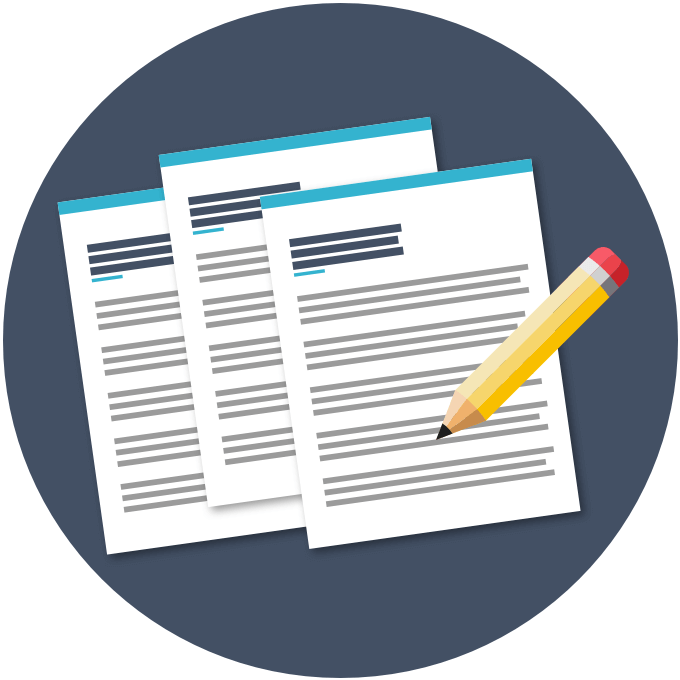 زيرةكى زمانةوانى
5
پێویستە چی بزانرێت بەمەبەستی هەڵسەنگاندن:

1- زانیارییە سەرەتاییەكان:
ناو، ناونیشان، ژمارەی تەلەفۆن، تەمەن، باری كەسی، پیشە.

2-  کێشەکانی رێنمایكراو:
- چۆن کێشەکە دەستوەردان دەکات لە ژیانی ڕۆژانەی رێنمایكراو؟
- ئەو ڕەفتار و بیرکردنەوە و هەستانەی پەیوەستن بە کێشەکە چین؟
- کێشەکە چەند جار و چەند ساڵە بوونی هەیە؟
- هەستەکانی پەیوەست بە کێشەکە (بۆ نموونە توڕەیی، ترس).
 - بیرکردنەوە کە پەیوەندی بە کێشەکەوە هەیە (واتە بیروباوەڕ، تێڕوانینەکانی رێنمایكراو). 
- ئەو ڕەفتارانەی پەیوەستن بە کێشەکە (بۆ نموونە، سووکایەتیکردن، دوورەپەرێزی، دژە كۆمەڵ ...هتد). 
- كێشە فسیۆلۆژییەكان (بۆ نموونە ئازاری گەدە، كێشەی خەوتن). 
- پەیوەندییە کەسییەکان لەگەڵ (ئەندامانی خێزان، هاوڕێ و هاوپۆلەکان، هاوتەمەنەكانی ...هتد).
الذكاء المكاني
زيرةكى زمانةوانى
6
3- شێوازی ژیانی ئێستای رێنمایكراو:
- چۆن رێنمایكراو ڕۆژێکی ئاسایی بەسەر دەبات؟
- رێنمایكراو بەشدارە لە چ چالاکیەکی کۆمەڵایەتی و ئایینی و کات بەسەربردن؟
- دۆخی پەروەردەیی رێنمایكراو چۆنە؟
چ تایبەتمەندییەکی لەبارەی رێنمایكراو هەیە؟ بۆ نموونە. جەستەیی، کولتووری و هتد.

 4- مێژووی خێزان:
- باوک و دایک: تەمەن، پیشە،و کەسایەتی و ڕۆڵیان. هەروەها پەیوەندییان لەگەڵ رێنمایكراو.
- خوشک و برا: تەمەن، ژیانی ئێستا و پەیوەندیان لەگەڵ رێنمایكراو.
الذكاء الحركي-الجسمي
الذكاء المنطقي الرياضي
زیره‌كی
الذكاء الشخصي
الذكاء الاجتماعي
الذكاء الموسيقي
الذكاء المكاني
زيرةكى زمانةوانى
7
5- مێژووی کەسی: 
        - مێژووی پزیشکی: نەخۆشی، برینداربوون.
        - مێژووی پەروەردە: ئاستی خوێندن، چالاکییە ئەكادیمییەكان، خولیا و ئارەزووەکان.
        - پیشە: ئەو کارانەی کە بەدەستیان هێناوە، جۆرەکانی کار، پەیوەندی لەگەڵ هاوکارانی.
       - ئامانجە کەسییەکانی رێنمایكراو لە ژیاندا.

     6- وەسفکردنی رێنمایكراو لە کاتی چاوپێکەوتنەکەدا:
      - پۆشینی جل و بەرگ، ئاماژەكان، زمانی جەستە.
      - چۆن رێنمایكراو پەیوەندی بە رێنمایكارەوە دەكات لە دانیشتنەکەدا.
      - ئایا تێبینییەکانی رێنمایكراو لۆژیکی بوون؟ پەیوەست بوونیان بە یەکەوە.
الذكاء الحركي-الجسمي
الذكاء المنطقي الرياضي
زیره‌كی
الذكاء الشخصي
الذكاء الاجتماعي
الذكاء الموسيقي
الذكاء المكاني
زيرةكى زمانةوانى
8
هەنگاوی سێیەم: دانانی ئامانجەكان:

ئامانجەکان یارمەتی رێنمایكار و رێنمایكراو دەدەن بۆ دیاریکردنی ئەوەی کە چی دەتوانرێت و چی ناتوانرێت لە ڕێگەی پڕۆسەی رێنمایكردنەوە بەدەست بهێنرێت. 

ڕوونی ئامانج ڕێگە بە رێنمایكار دەدات کە ڕاستەوخۆ کار لەگەڵ کێشە و ئاڵۆزییەكانی رێنمایكراو بکات.

مەرجی دانانی ئامانجەكان:
- ئامانجەکان دەبێت پەیوەندییان بە ئەنجامێكی خوازراوەوە هەبێت، واتە ئەو ئەنجامەی کە رێنمایكراو بەدوایدا دەگەڕێت.
- ئامانجەکان دەبێت جێبەجێکراو بن.
- ئامانجەکان دەبێت لە مەودای زانیاری و لێهاتوویی رێنمایكار بن.
- ئامانجەکان بە زاراوەی ئەرێنی باس بکرێن کە جەخت لەسەر گەشەکردن بکەنەوە.
- ئامانجەکان دەبێت لەگەڵ توانای رێنمایكراودا بگونجێن.
الذكاء الحركي-الجسمي
الذكاء المنطقي الرياضي
زیره‌كی
الذكاء الشخصي
الذكاء الاجتماعي
الذكاء الموسيقي
الذكاء المكاني
زيرةكى زمانةوانى
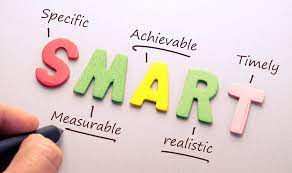 9
هەنگاوی چوارەم: کۆتاییهێنان.

کۆتاییهێنان بە پرۆسەی رێنمایكردن پێویستە بە هەستیاری ئەنجام بدرێت و رێنمایكراو دەبێت بزانێت کە کۆتایی بە پڕۆسەكە دێت

کۆتاییهێنان بە پلەی یەکەم بەرپرسیارێتی رێنمایكارە هەرچەندە رێنمایكراو دەتوانێت لە هەر کاتێکدا کە بیەوێت دانیشتنەکان کۆتایی پێبهێنێت
الذكاء الحركي-الجسمي
الذكاء المنطقي الرياضي
زیره‌كی
الذكاء الشخصي
الذكاء الاجتماعي
الذكاء الموسيقي
الذكاء المكاني
زيرةكى زمانةوانى
10
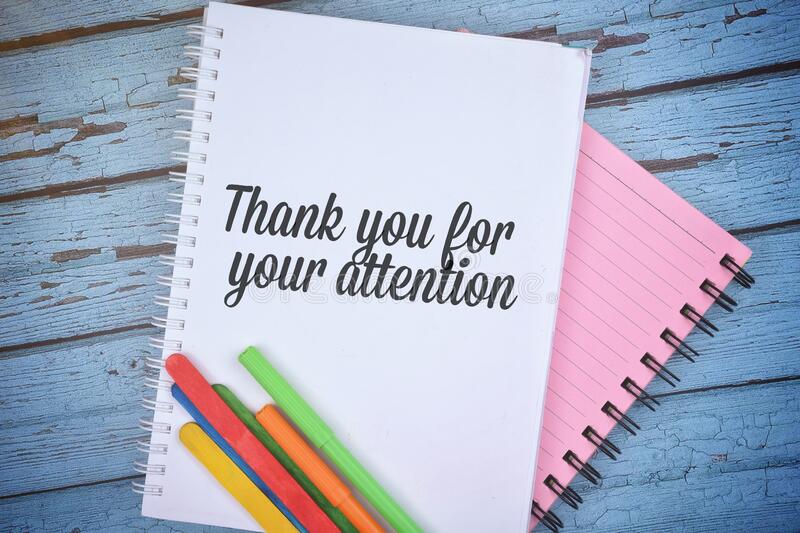 سوثاس بؤ طويَطرتنتان
سوثاس بؤ طويَطرتنتان
زيرةكى زمانةوانى
زيرةكى لؤذيكى/ بيركارى
الذكاء الحركي-الجسمي
زيرةكى كؤمةلاَيةتى
الذكاء الموسيقي
الذكاء المكاني
10